БРЕНД-МЕНЕДЖМЕНТ
Спеціальність 242 Туризм 
 галузі знань 24 Сфера обслуговування
КОМПЕТЕНЦІЇ:
Здатність діяти соціально відповідально та свідомо; 
Розуміння сучасних тенденцій і регіональних пріоритетів розвитку туризму в цілому та окремих його форм і видів 
Здатність здійснювати моніторинг, інтерпретувати, аналізувати та систематизувати туристичну інформацію, уміння презентувати туристичний інформаційний матеріал
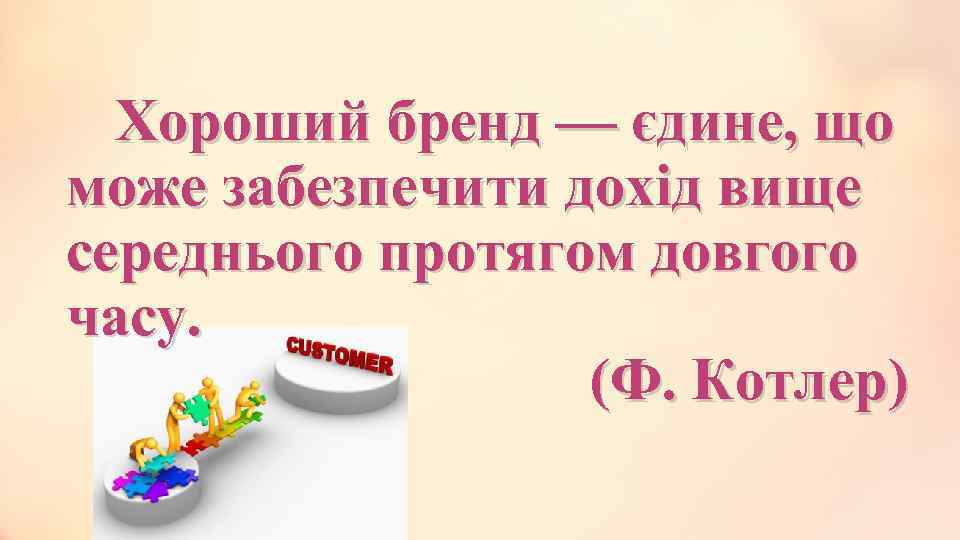 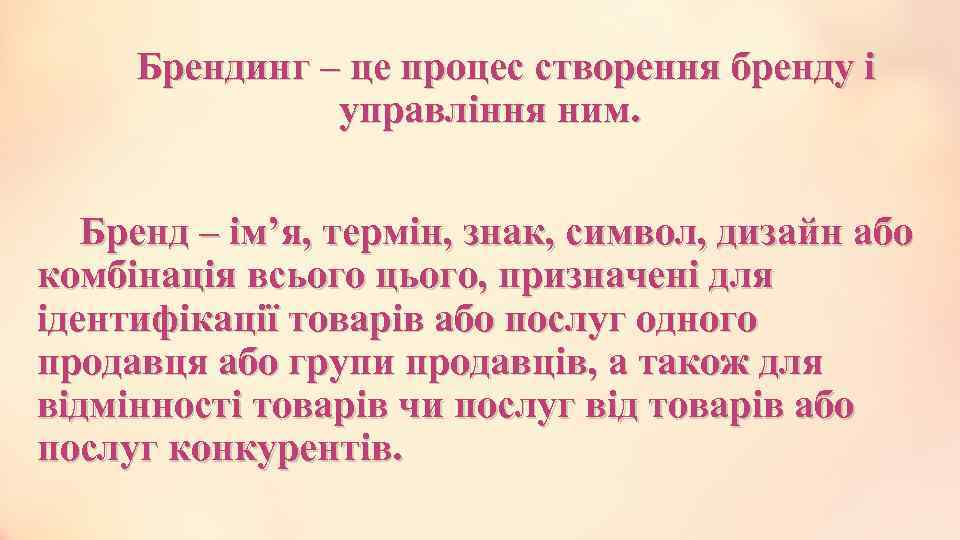 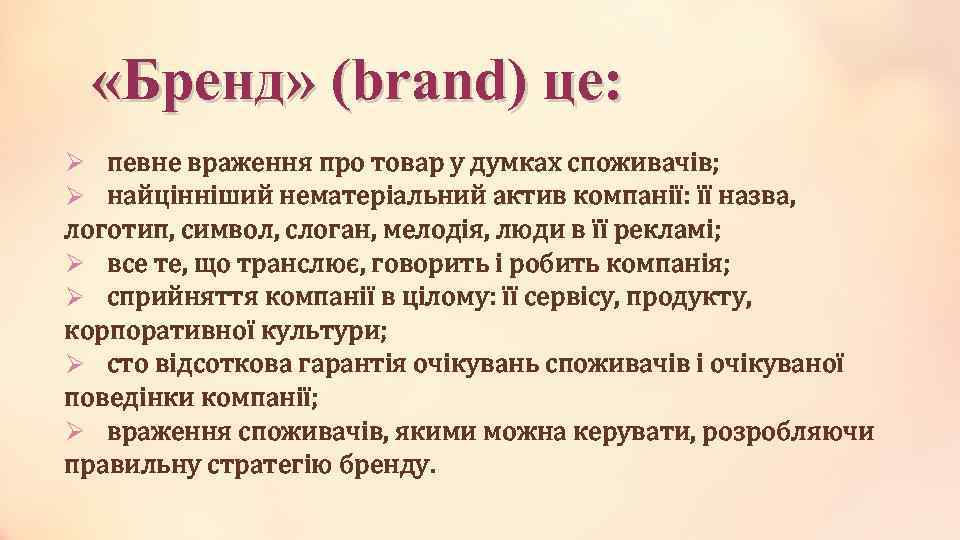 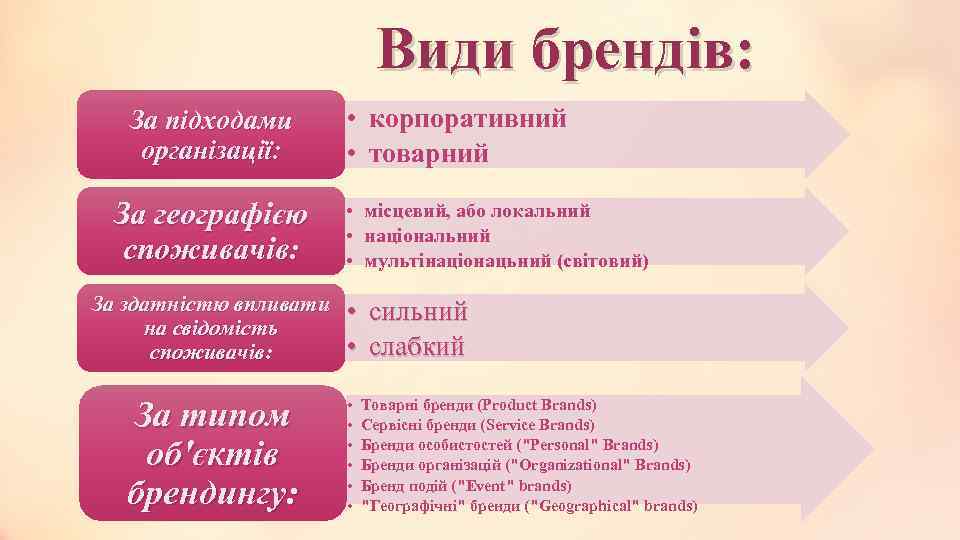 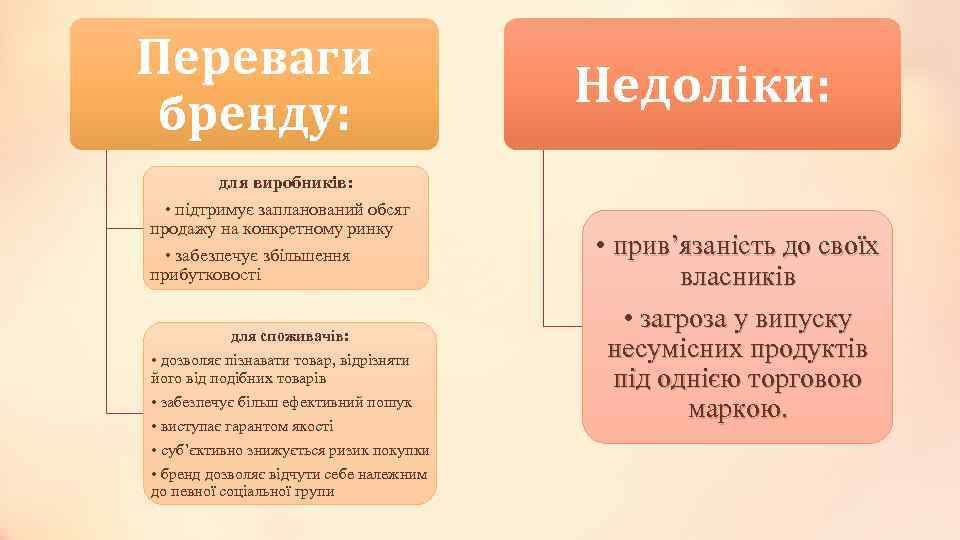 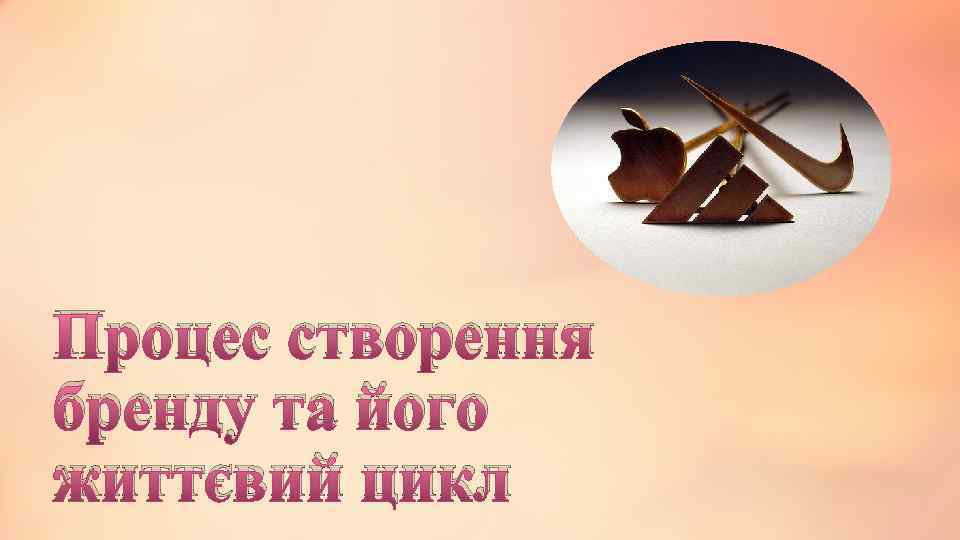 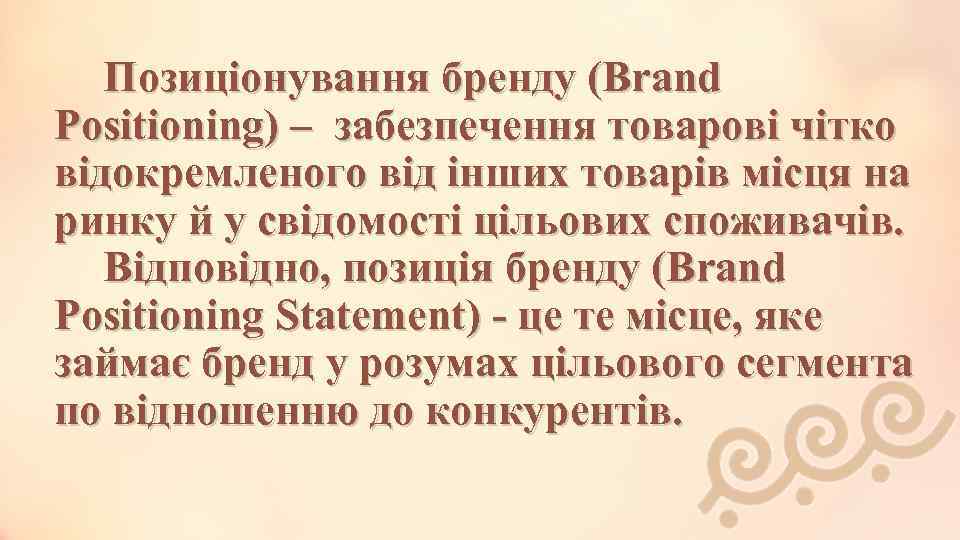 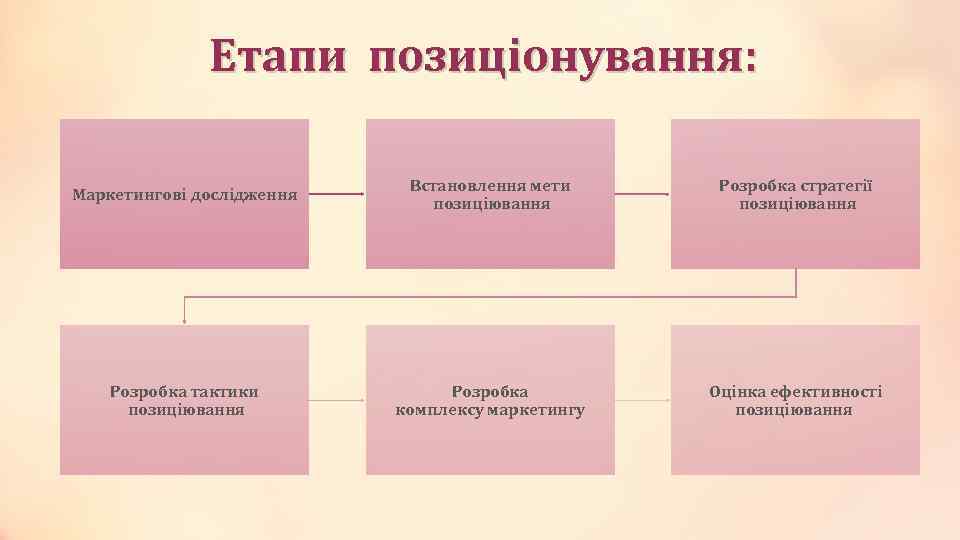 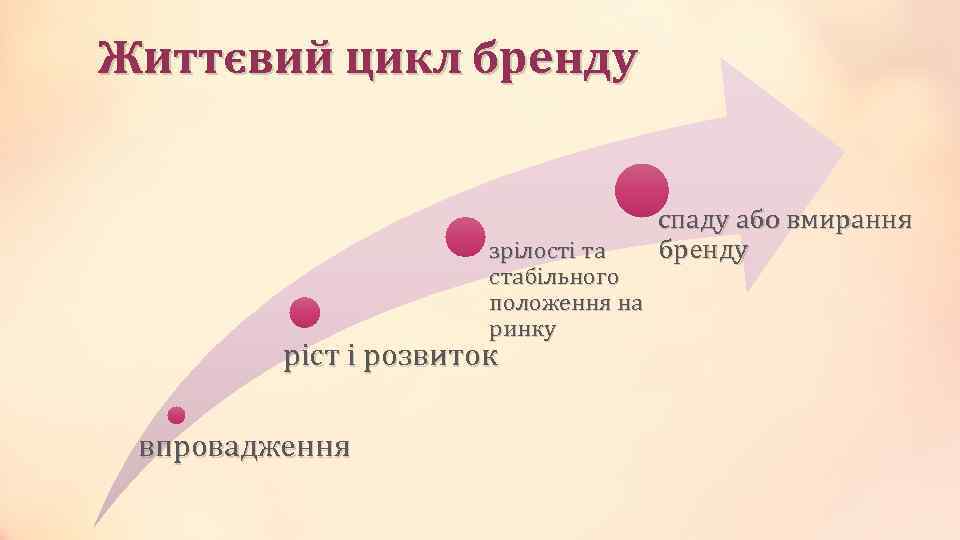 ДОДАТКОВІ ДЖЕРЕЛА ІНФОРМАЦІЇ:
Бренд «Україна» [Електрон. ресурс] / Позиціювання української держави за кордоном
Закон України «Про охорону прав на знаки для товарів і послуг»
ІДС "Міжнародна класифікація товарів і послуг для реєстрації знаків (Ніццька класифікація). Дев'ята редакція"
Мадридська угода про міжнародну реєстрацію знака від 14 квітня 1981р. 
Паризька конвенція про охорону промислової власності від 20 березня 1883 р.